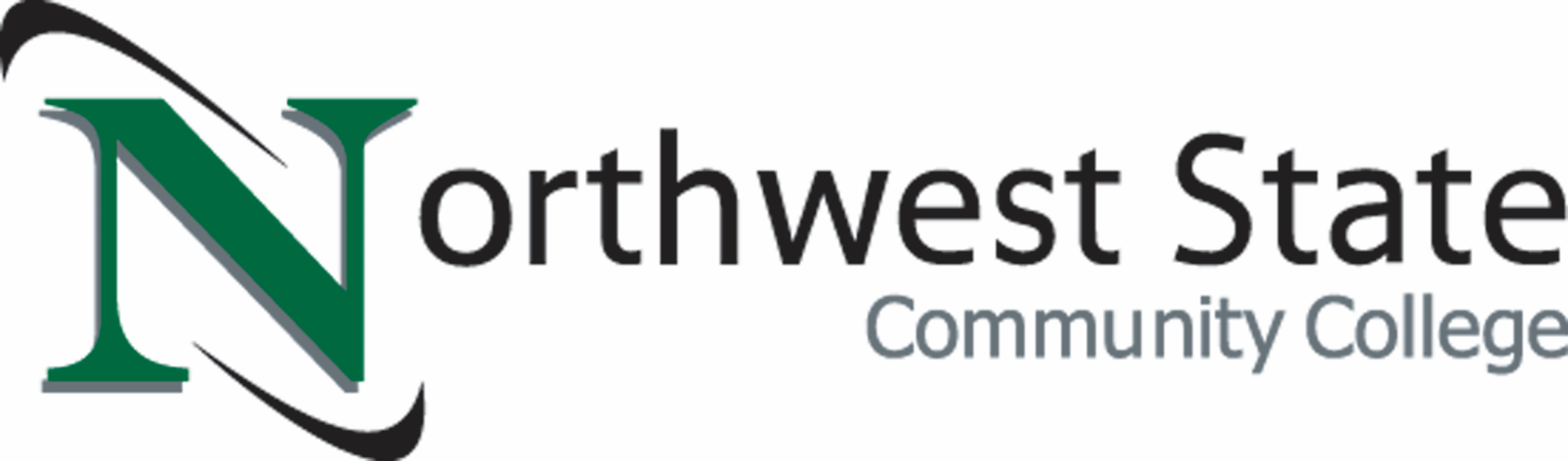 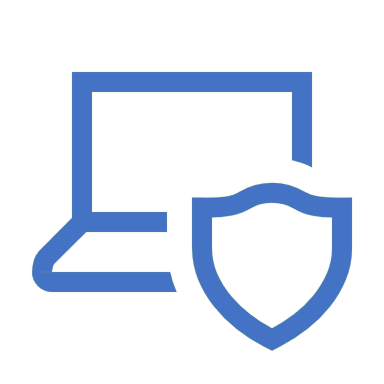 Nmap Basics
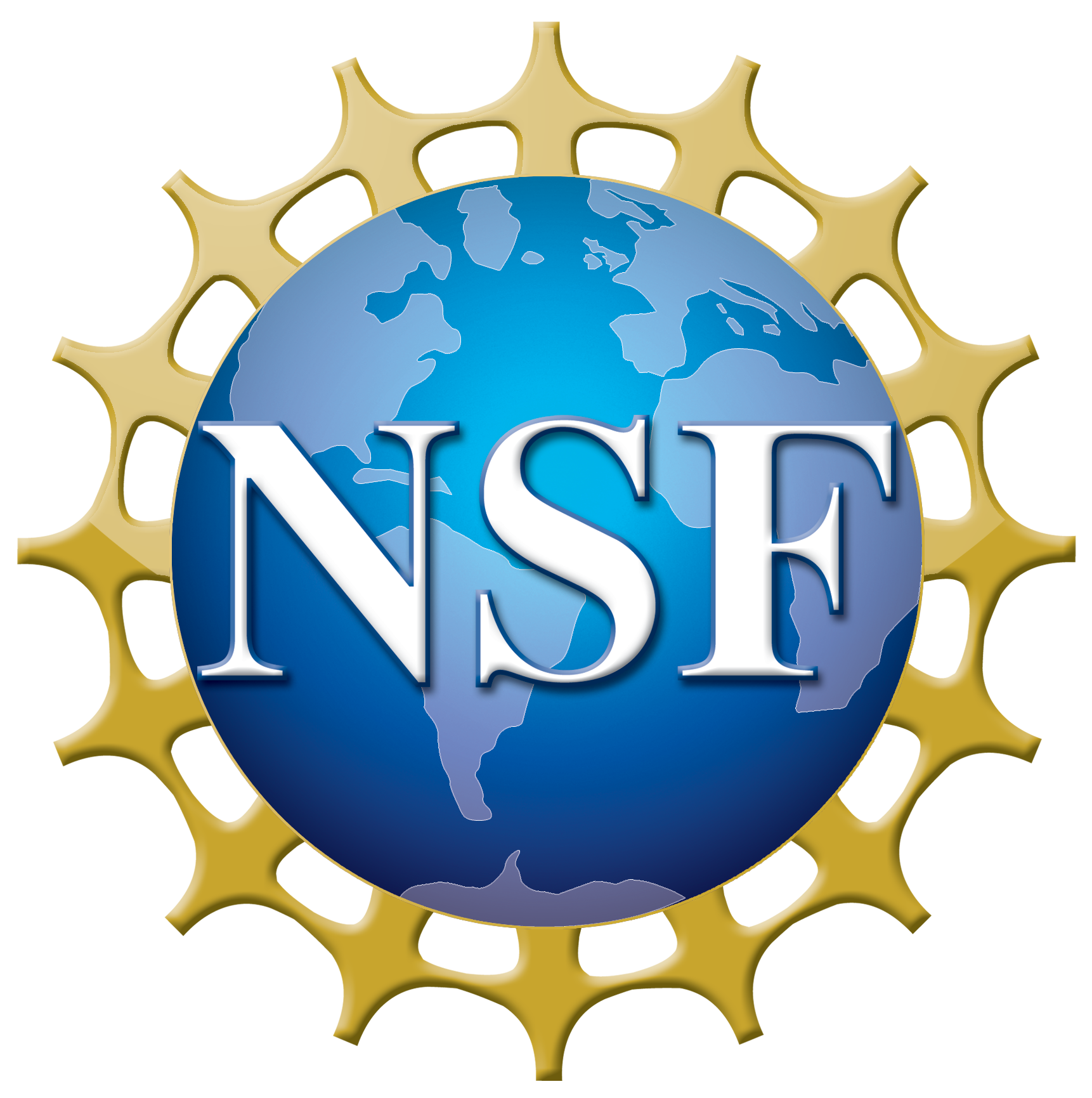 Made possible through support from the National Science Foundation (NSF) award number 1800929
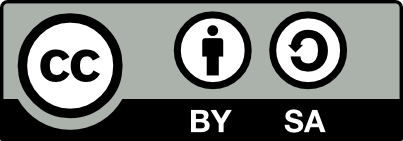 Objectives
Describe TCP/IP Network Communications.
Discuss Nmap Host Discovery.
Discuss Nmap Port Mapping.
Discuss Using Nmap to Identify Target Service and Operating System Data.
Use Nmap to Perform Network Mapping.
TCP/IP Network CommunicationsOSI Reference Model
The OSI Reference Model
Service to Service
Port Numbers
Network to Network
IP Addresses
Host to Host
MAC Addresses
TCP/IP Network CommunicationsData Headers
The data to be transferred is broken down into smaller units known as segments, packets or frames
This is done to reduce congestion and to make error recovery faster
Headers will be added before the data is transmitted so that it can properly be processed when it is received
Layer 4 – TCP/UDP
Layer 3 – IP
Layer 2 – Ethernet
Data
Source IP
Destination IP
Source Port
Destination Port
Source MAC
Destination MAC
TCP/IP Network CommunicationsSimple connection
Server
Client
Access https://www.blah.com
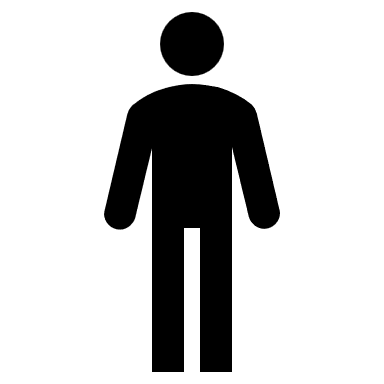 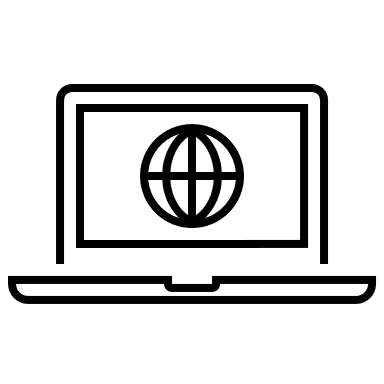 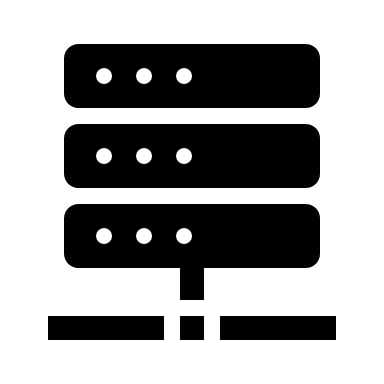 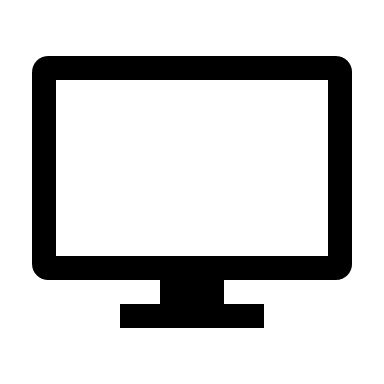 Here is the web page
A typical network connection is made up of many steps involving many different protocols.
TCP/IP Network CommunicationsDNS
Server
Client
Access https://142.13.45.16
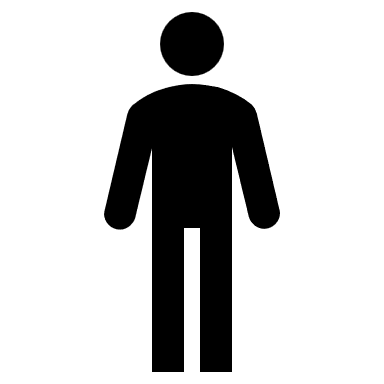 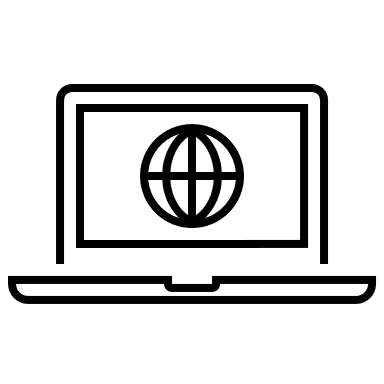 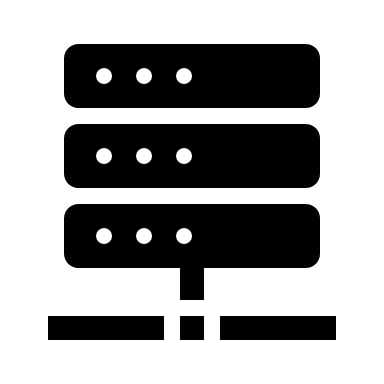 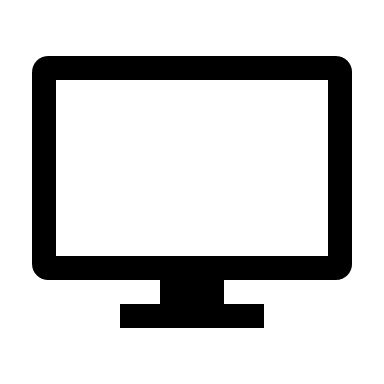 DNS  - Domain Name Service translates the name www.blah.com into the IP address needed to allow communication between TCP/IP networks.
TCP/IP Network CommunicationsARP
Server
Workstation
Access https://00:10:FA:6E:38:4A
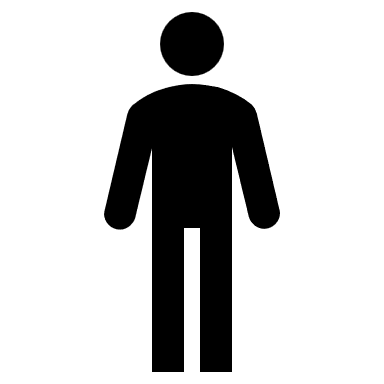 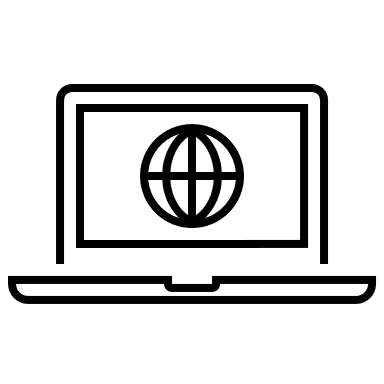 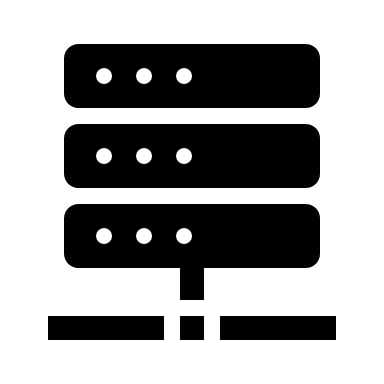 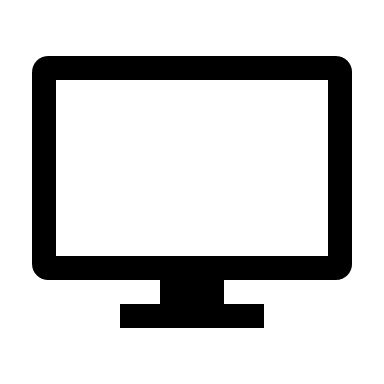 ARP – Address Resolution Protocol translates the IP address into the MAC address needed for system-to-system communications on a local network.
TCP/IP Network CommunicationsPort Numbers
Server
Client
Access port 443 on 00:10:FA:6E:38:4A
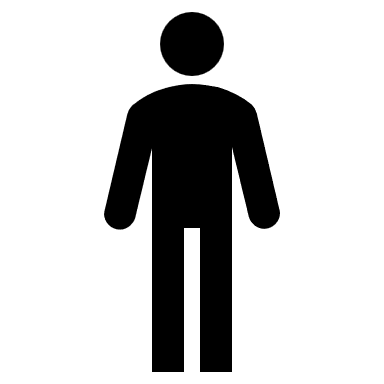 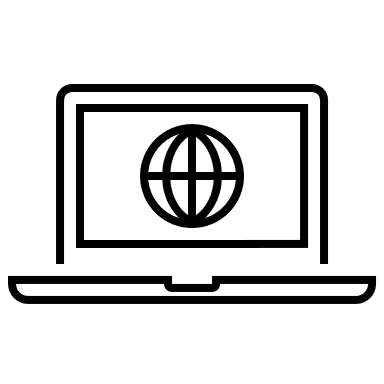 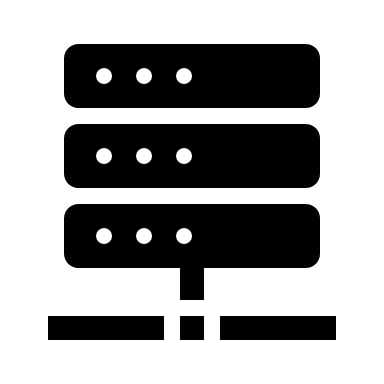 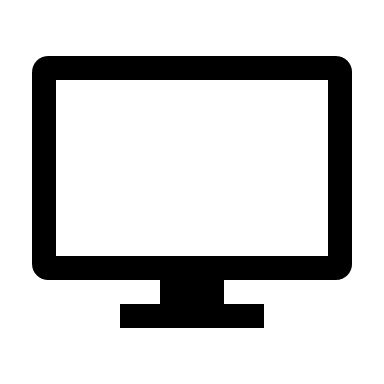 Ports – Systems can establish communications with multiple systems and host multiple services. Port numbers are used to identify specific services and communication pathways.
TCP/IP Network CommunicationsTCP
TCP – Protocol that offers session-oriented, acknowledged, reliable communication
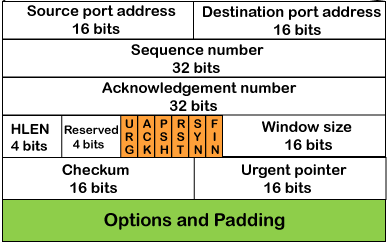 TCP/IP Network CommunicationsFlags
TCP flags are used to communicate the state of the connection
SYN – Sync (Start)
ACK – Acknowledge 
FIN – Finish
RST – Reset 
PSH – Process data without delay
UGT – Urgent data
TCP/IP Network CommunicationsUDP
UDP – Alternate to TCP that offers simpler unacknowledged communication
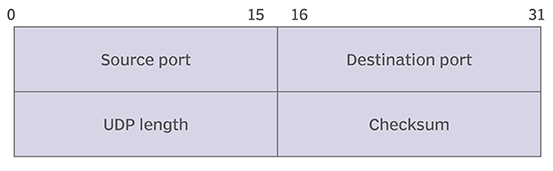 TCP/IP Network CommunicationsTCP Three Way Handshake
Server
Client
From Client to Server - SYN
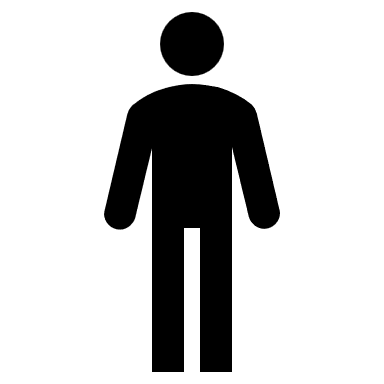 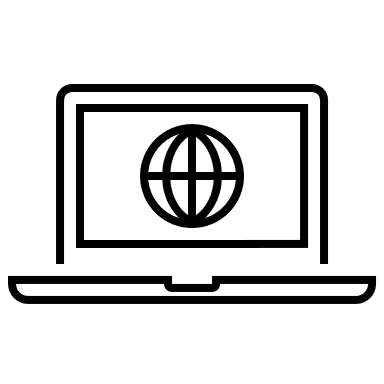 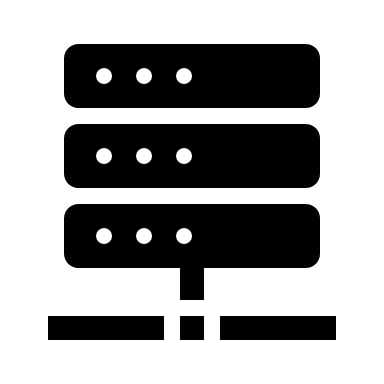 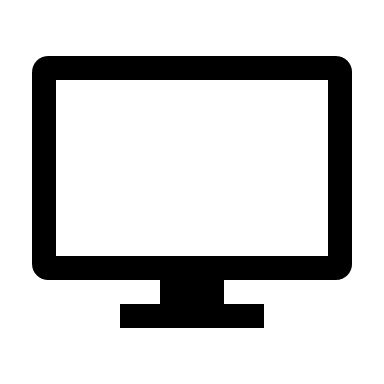 From Server to Client – SYN/ACK
From Client to Server - ACK
The client sends a packet to the server with the SYN (synchronize) flag set indicating that it wants to establish a connection.
The server responds to the client with a packet containing the SYN and ACK (acknowledge) flags set indicating that it acknowledges the client and wishes to establish a connection.
The client sends a packet back to the server with the ACK flag set indicating that it acknowledges the server.
TCP/IP Network CommunicationsICMP
ICMP (Internet Control Message Protocol) – A support protocol designed to allow devices to communicate regarding issues such as router or general system reachability.
ICMP Echo Request/Reply– Also known as a ping this communications is designed to determine if a system is reachable 
A small data packet ( echo request) is sent from the source to the destination and the destination then responds ( echo reply)
ICMP Timestamp Request/Reply – A request for a timestamp so that time synchronization can be achieved
Nmap Host DiscoveryWarning
nmap can DAMAGE or DISABLE network systems and equipment, use with CAUTION!!
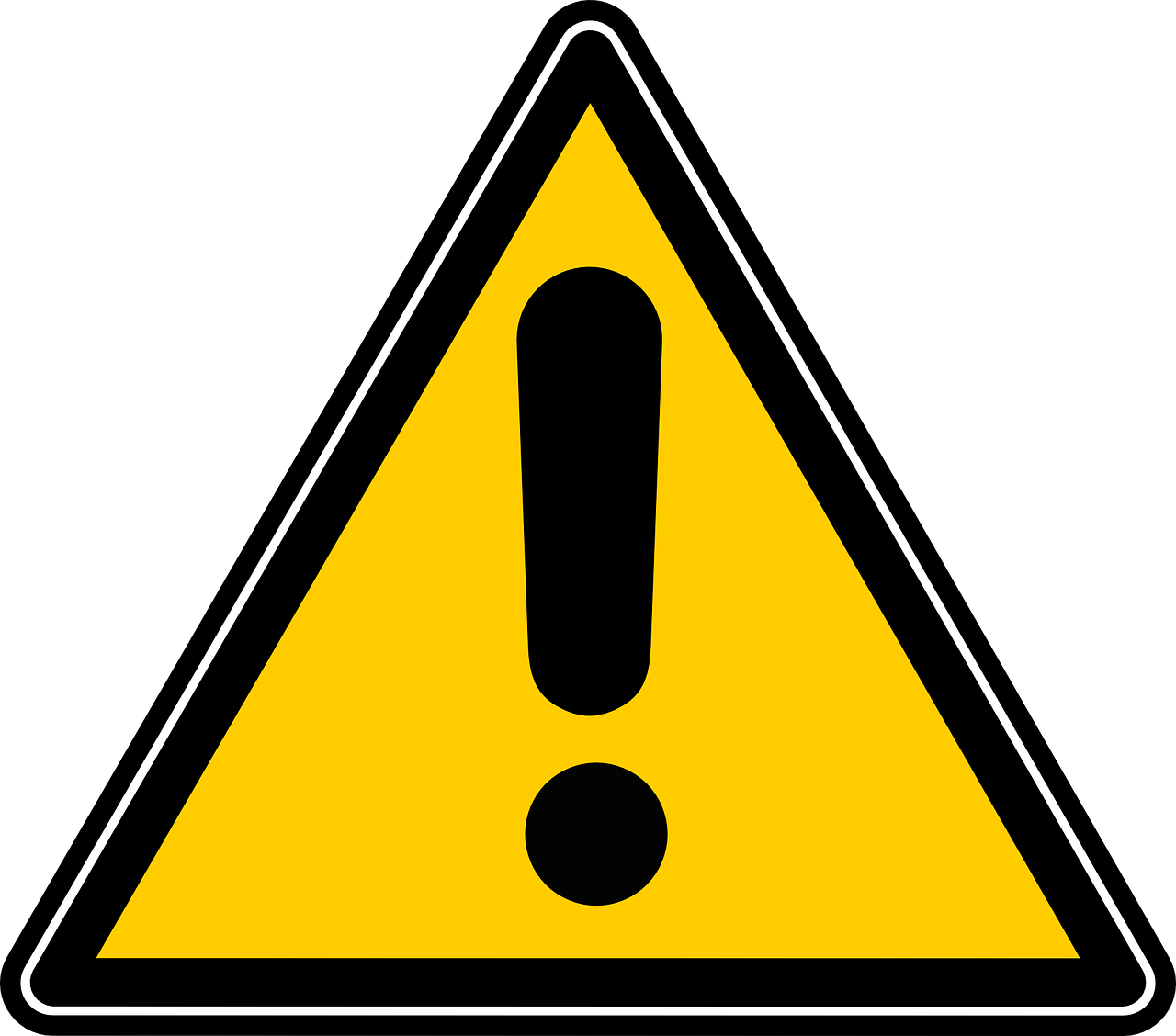 Nmap Host DiscoveryBasics
Basic use: nmap host(s)
Examples:
nmap 192.168.1.1 
nmap 192.168.1.0/24 
nmap 192.168.1.1-254
nmap www.domainname.com
Nmap Host Discovery Options
Basic use: nmap option host(s)
Nmap Port MappingOptions
Basic use: nmap option host(s)
Nmap Port MappingIdle Scan
An Idle scan (-sI) can perform a blind, difficult to trace port mapping
Open Port
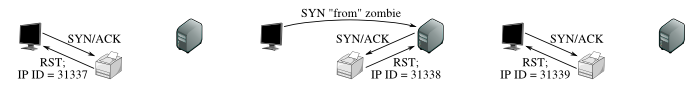 Closed Port
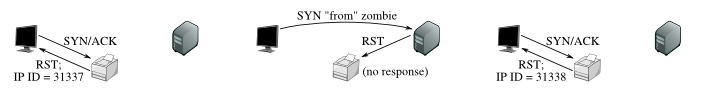 Nmap Port MappingPort Status
Basic use: nmap option host(s)
[Speaker Notes: Filtered – No response is received
Unfiltered – Only ACK scan returns this result
Open|Filtered - Can come from UDP scan where open port will return nothing
Closed|Filtered - Only IP idle scan returns this]
Nmap Port MappingTiming
Basic use: nmap option host(s)
Nmap Target Identification
Using the –A switch will tell nmap to attempt to identify the specific programs and operating system in use by the target
Will also attempt to identify version numbers
Uses techniques such as header signatures and banner grabbing
Very noisy
Nmap also supports scripting to allow even more complex version detection or vulnerability scanning
[Speaker Notes: Firewalking – A script that attempts to connect to something behind the firewall and sets the TTL of the packet to one greater than the firewall
If probe is forwarded an ICMP_TIME_EXCEEDED should be returned and port is open
No response indicates that port is closed]
Export Nmap Results
Summary
Describe TCP/IP Network Communications.
Discuss Nmap Host Discovery.
Discuss Nmap Port Mapping.
Discuss Using Nmap to Identify Target Service and Operating System Data.
Use Nmap to Perform Network Mapping.
For More Information
For further information go to https://www.nl.northweststate.edu/camo or contact:
Tony Hills – thills@northweststate.edu – 419-267-1354
Mike Kwiatkowski – mkwiatkowski@northweststate.edu – 419-267-1231
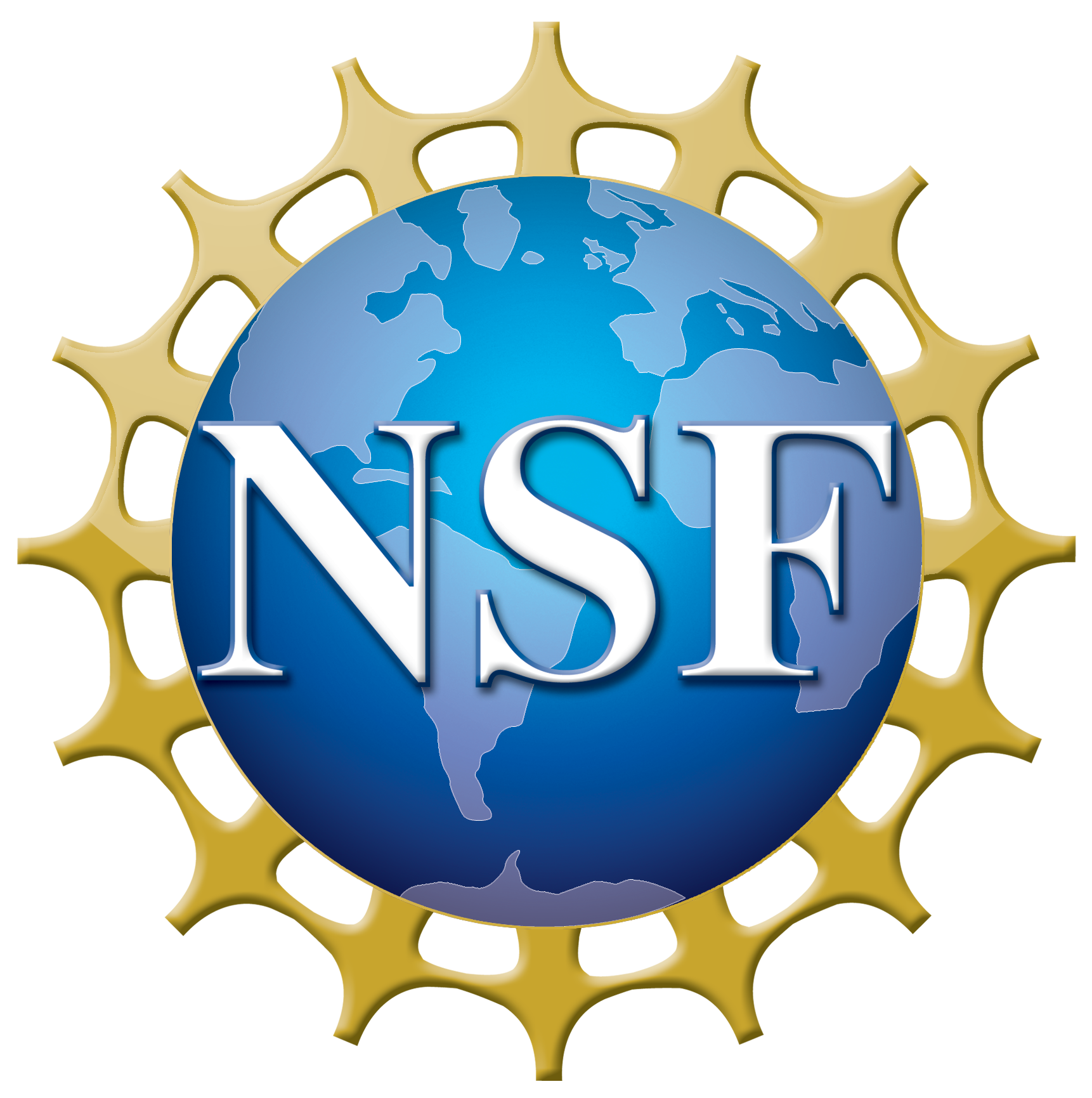 Made possible through support from the National Science Foundation (NSF) award number 1800929
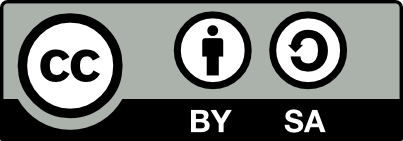